One click to application awesomeness
“I love the Bitnami guys. They make it dead simple for anybody to run an application in the cloud.” 

– Dr. Werner Vogels, vice president and CTO, Amazon
Our (Ongoing) Container Journey
What is Bitnami?

Why Containers?

What is harp?

What have we learned?

What’s Stacksmith?

Blatant Hiring Plug
2
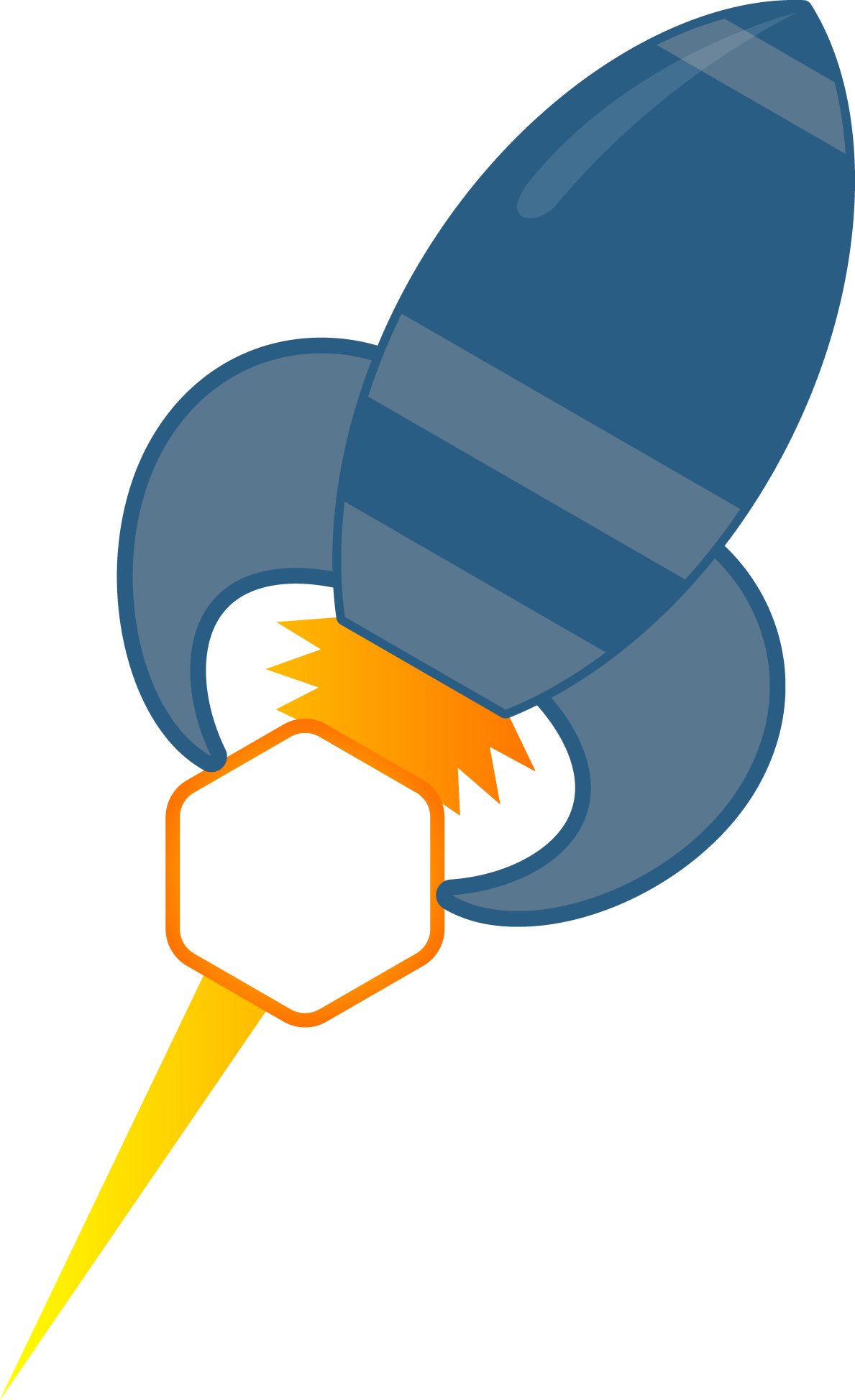 Bitnami is the easiest way to deploy, run and manage applications & stacks in the cloud (and everywhere else).
3
More than 120 Bitnami Applications
Infrastructure
Developer Tools
Business Apps
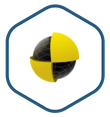 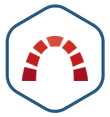 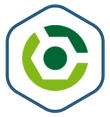 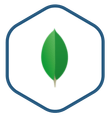 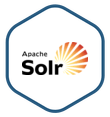 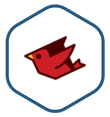 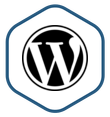 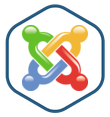 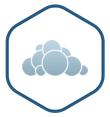 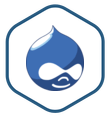 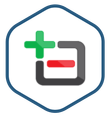 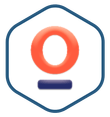 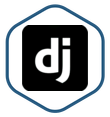 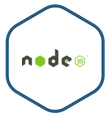 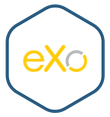 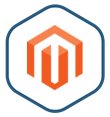 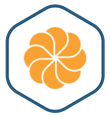 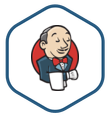 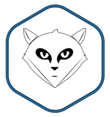 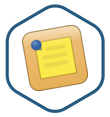 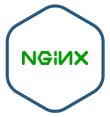 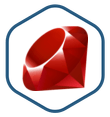 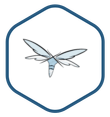 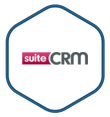 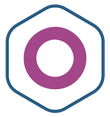 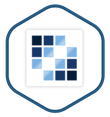 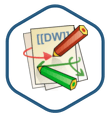 Supported Platforms
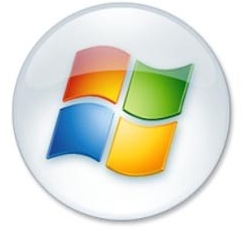 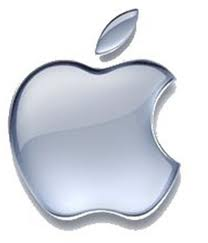 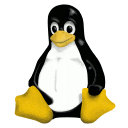 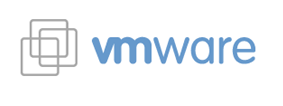 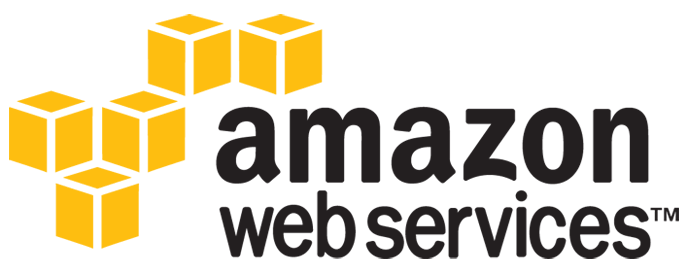 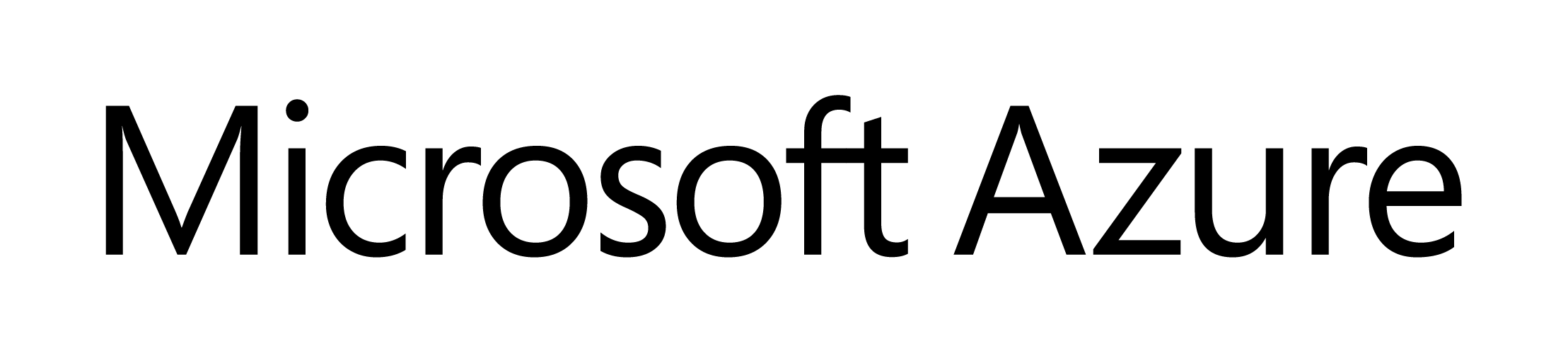 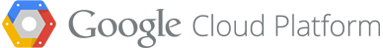 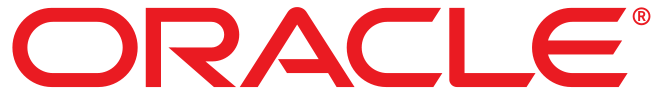 4
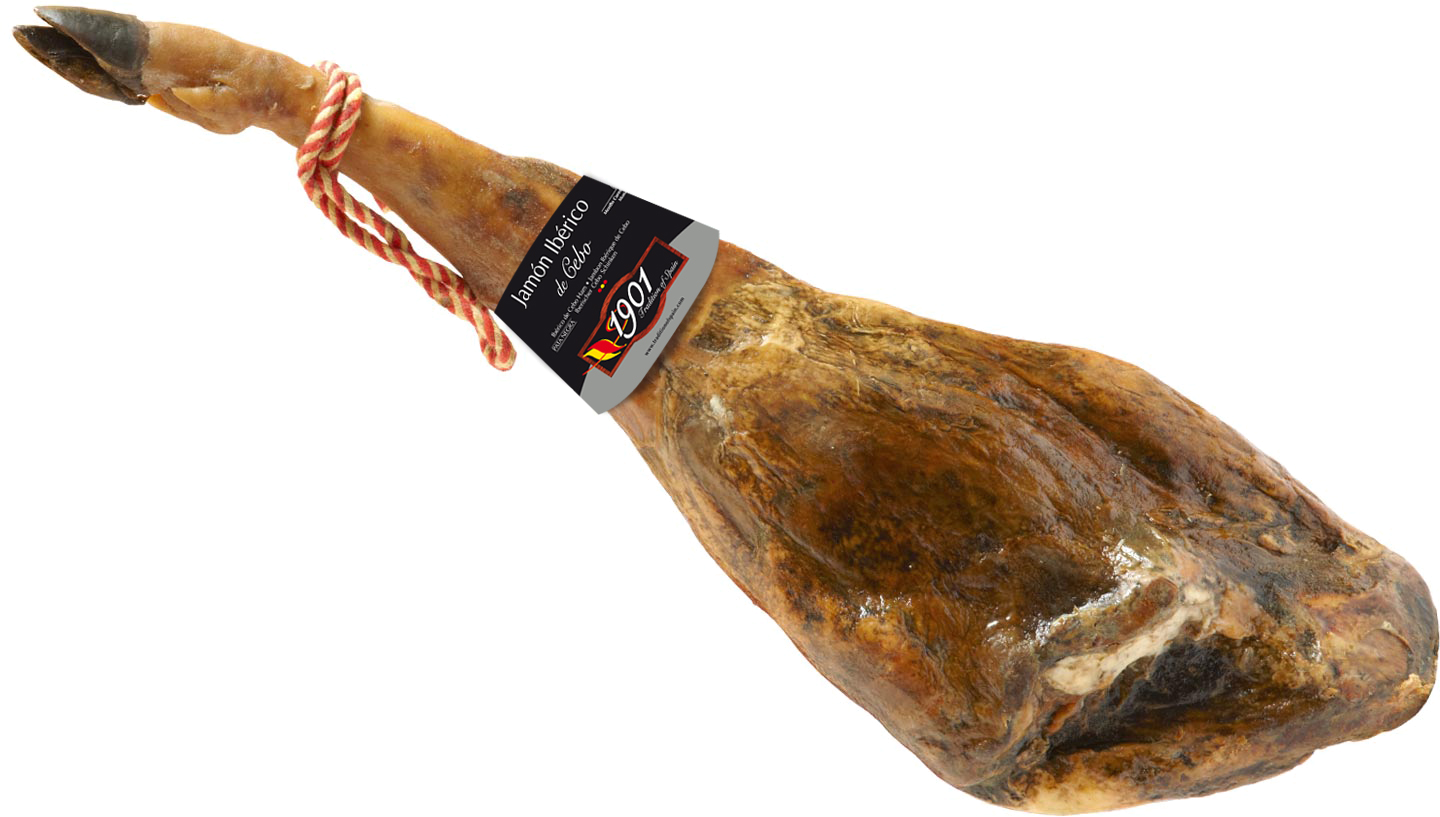 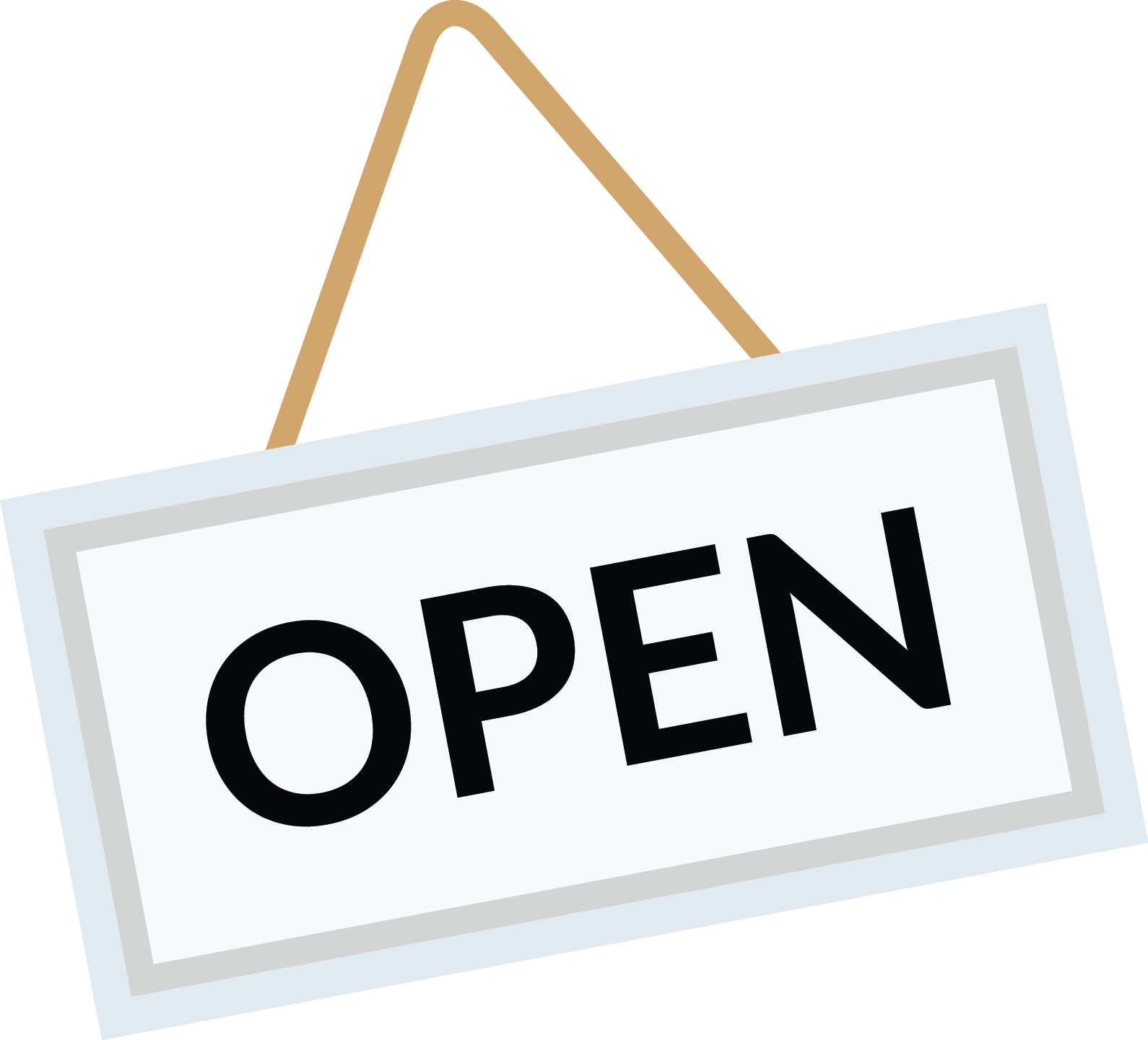 5
Bitnami.com
Cloud Launch Pads
Cloud Marketplaces
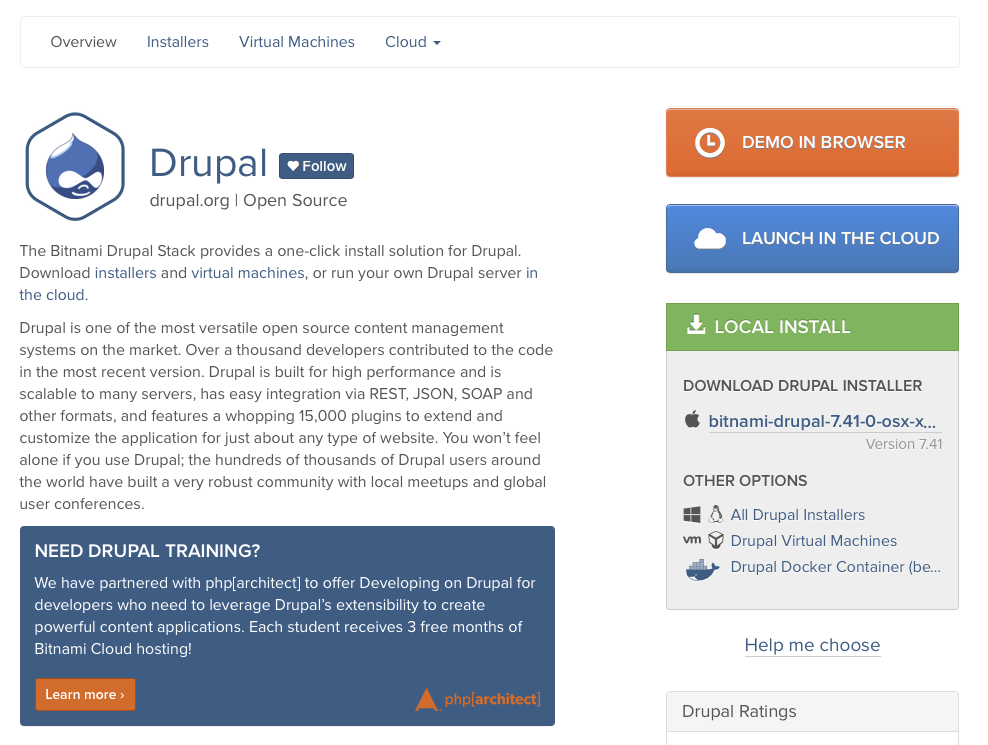 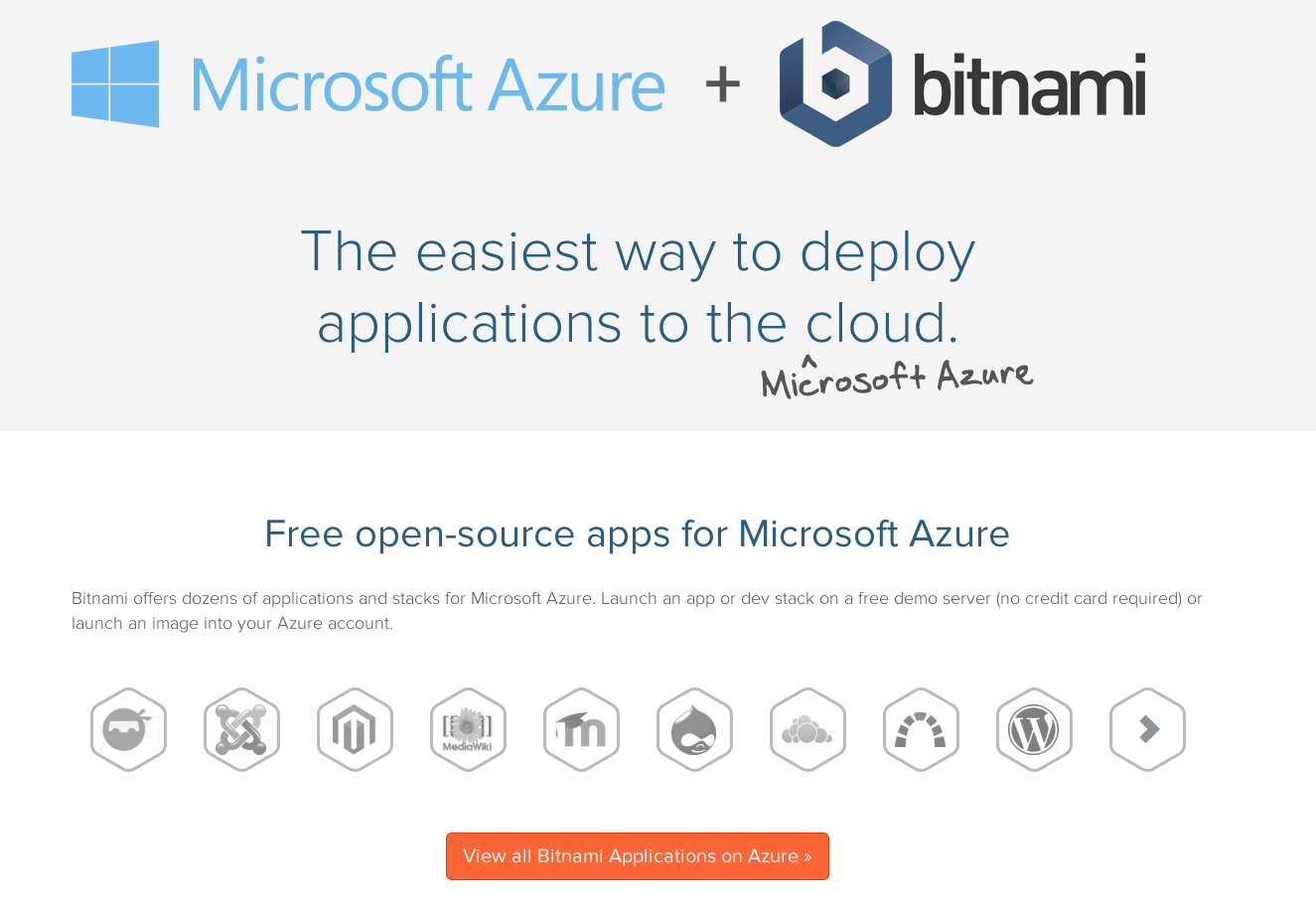 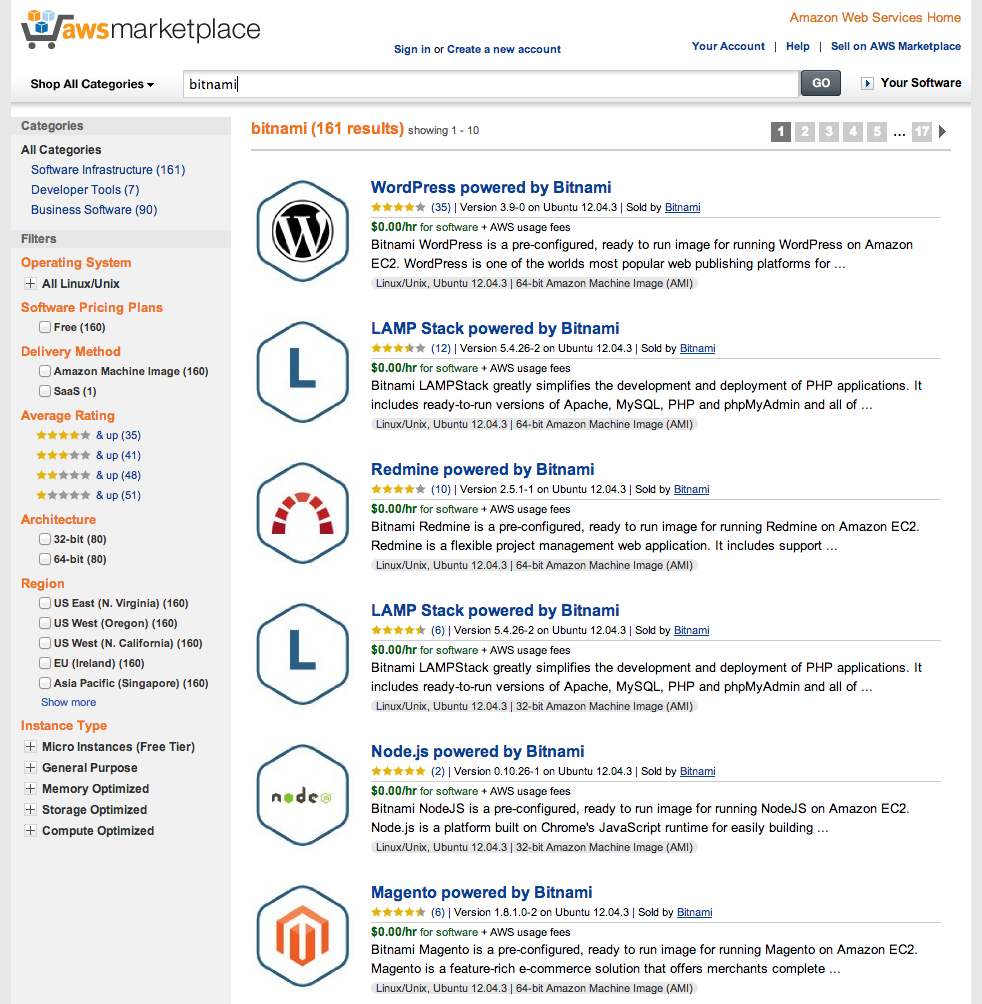 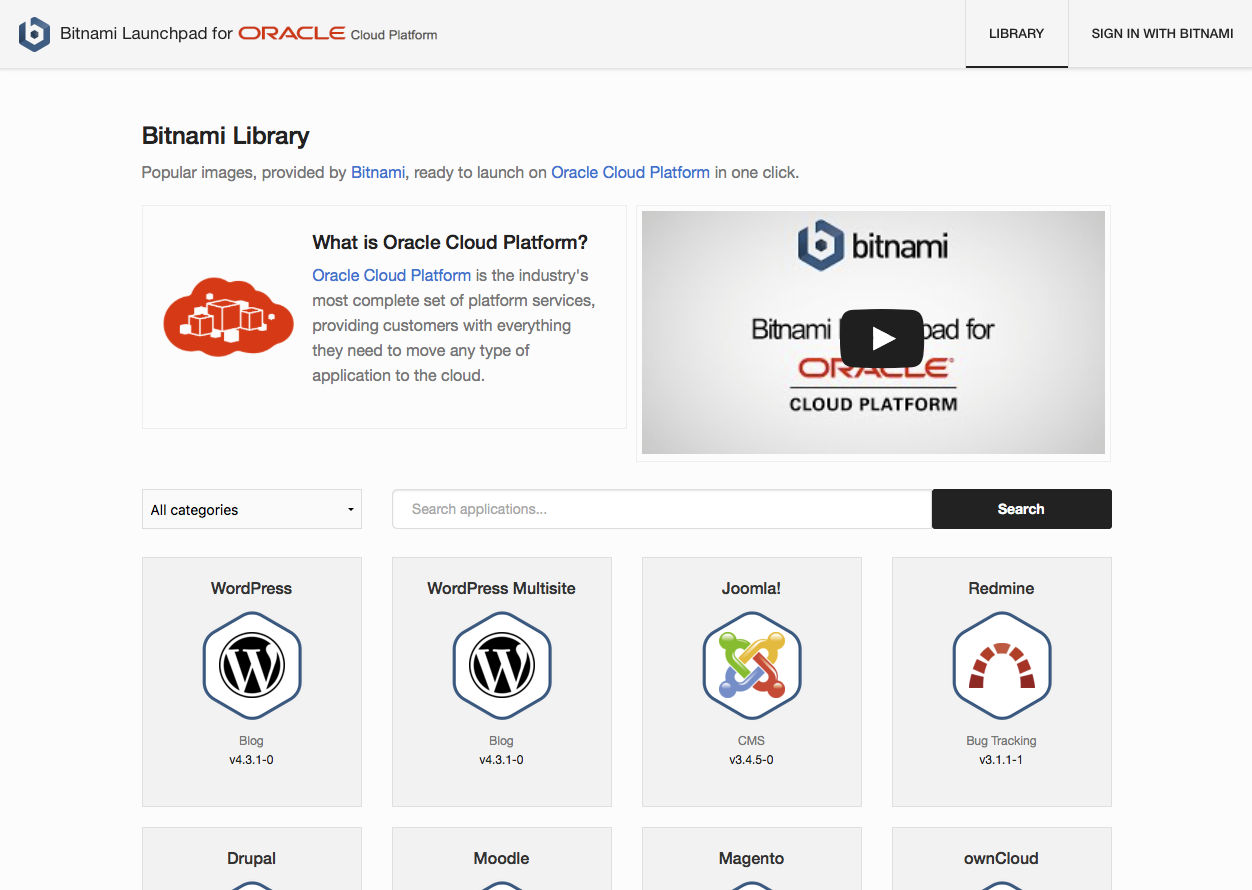 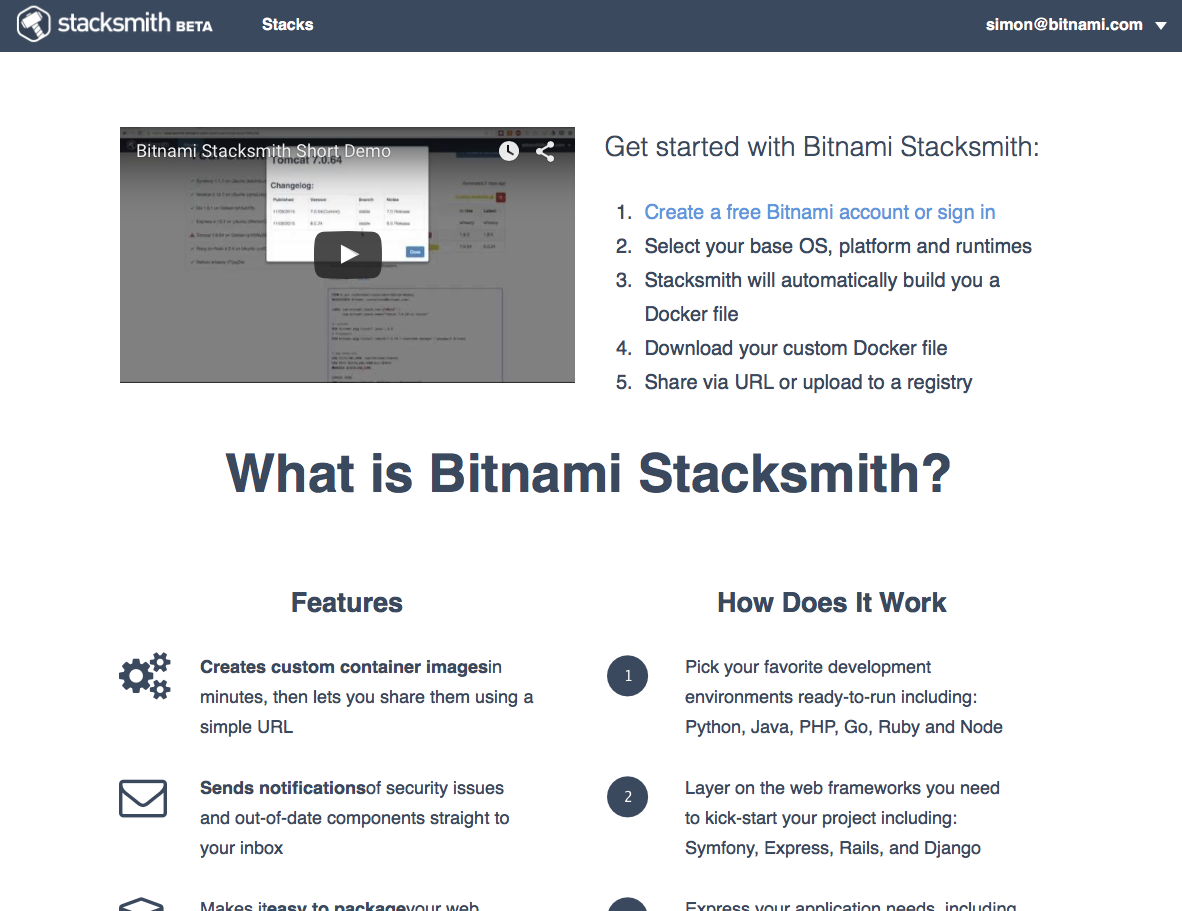 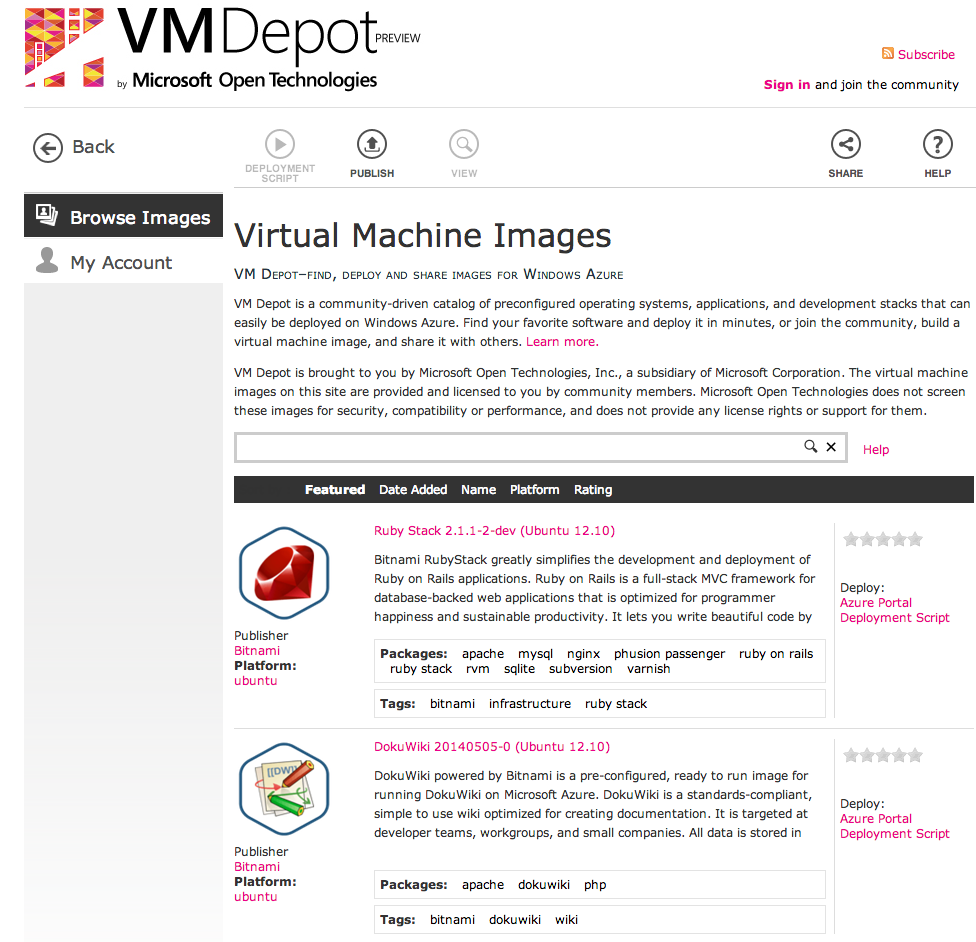 6
Why Containers?
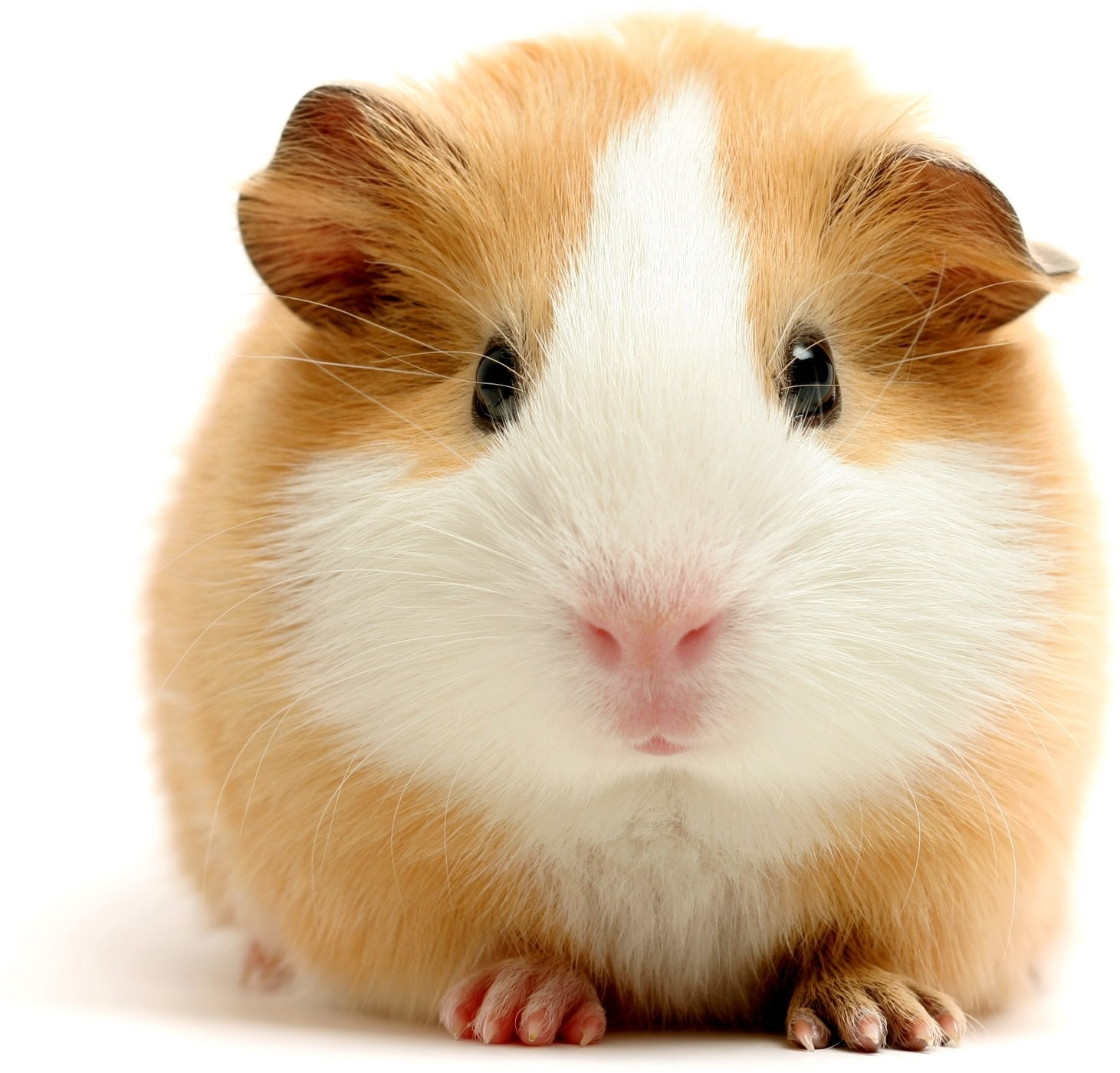 7
[Speaker Notes: Sep 2014 – marking the start of the great bitnami container movement
Connor and I (joining on the same day) were guinea pigs for a new docker environment
Testing it out for one or two webdev projects to see if it was a viable option
Let’s just say… it wasn’t what it was cracked up to be]
v1 aka Doing It All Wrong
Huge *** dockerfile
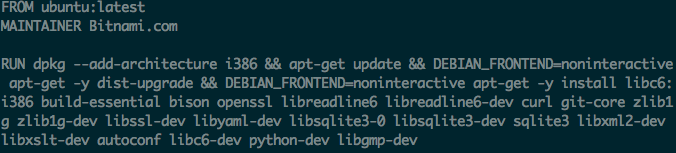 ruby runtime
mysql
node runtime
redis
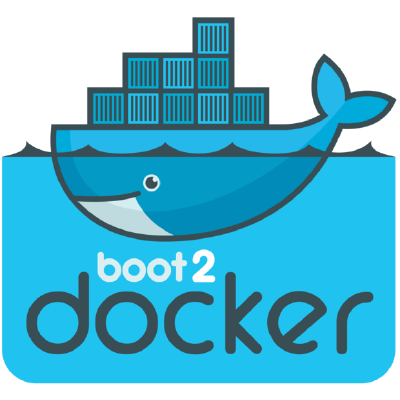 8
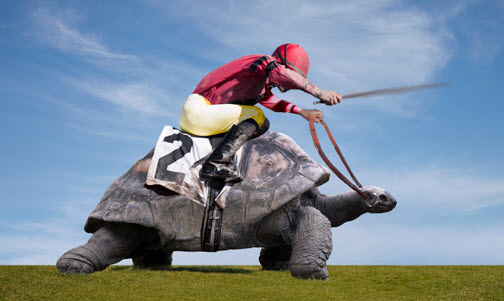 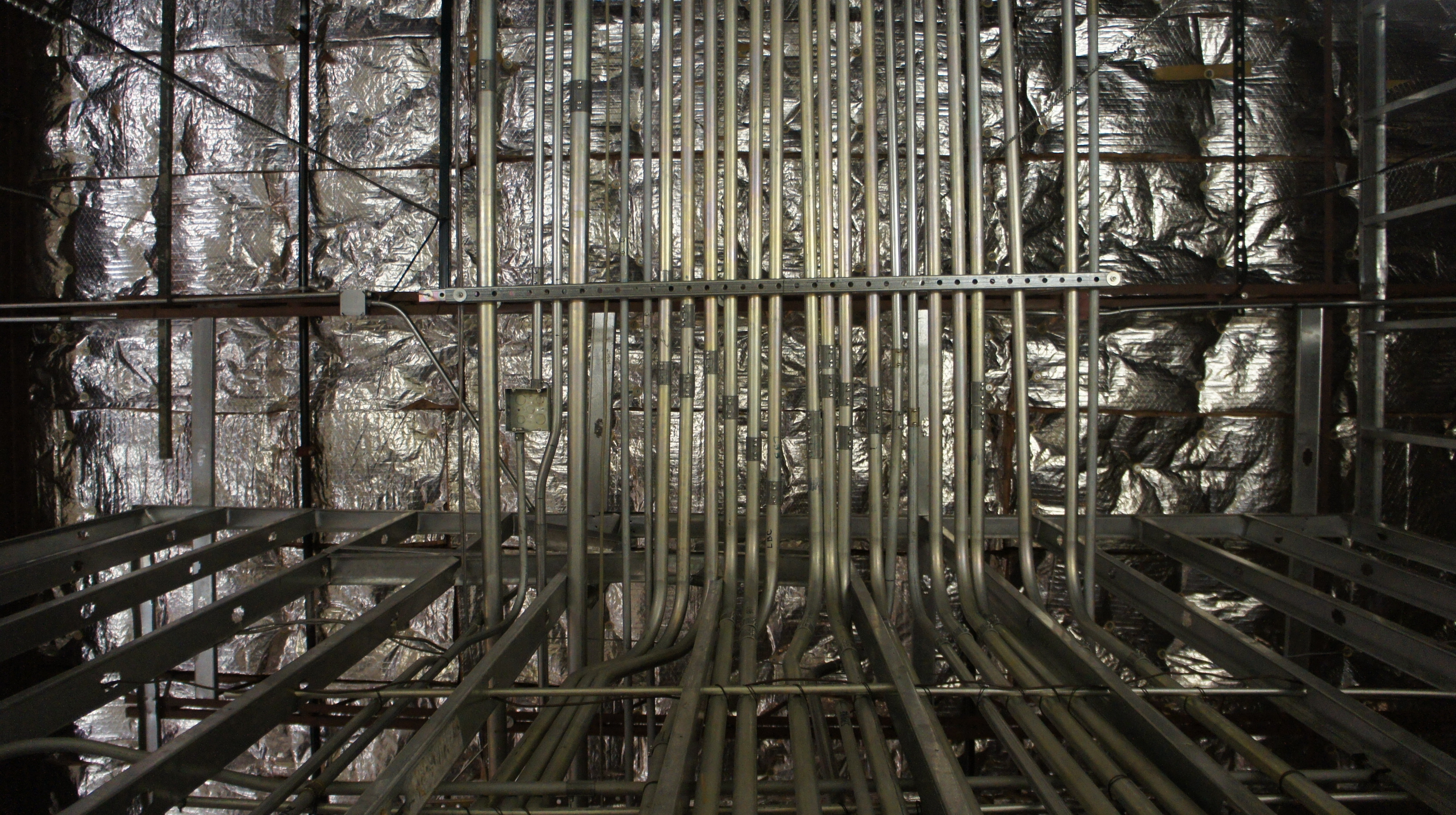 Confidential
10
v2 aka Doing It Less Wrong
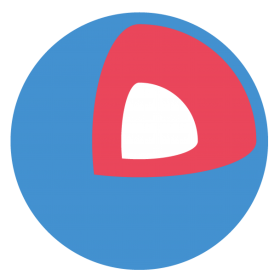 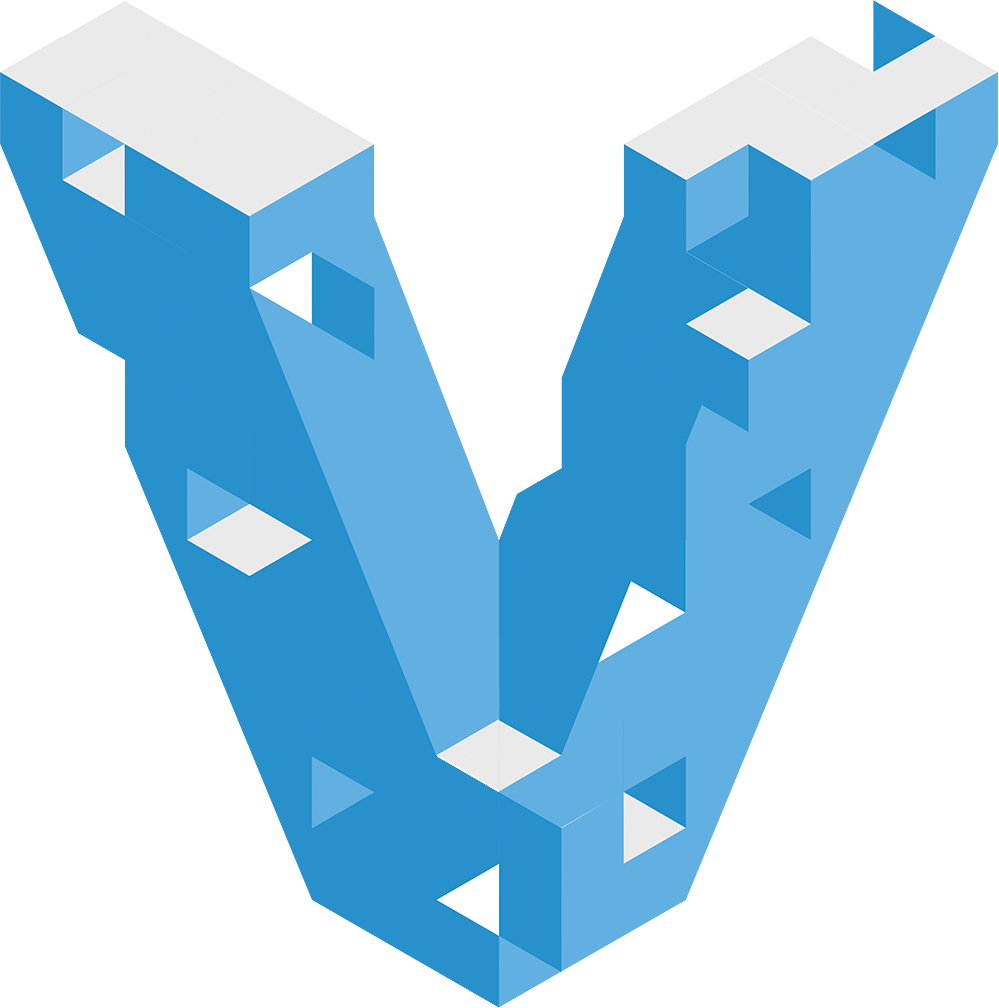 harp
11
New workflow/mindset was difficult to switch to
How do I install zsh with my fancy prompt?
My tmux configuration isn’t being copied in??
Can you add my SSH keys so I can deploy?
Is emacs installed?
Confidential
12
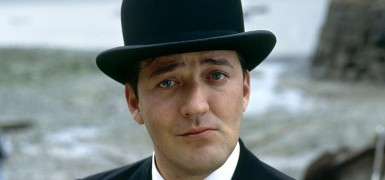 13
v3 – What we’re doing now
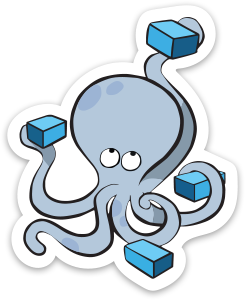 bitnami
containers
*
dinghy
*
* https://github.com/codekitchen/dinghy
*
https://bitnami.com/docker
14
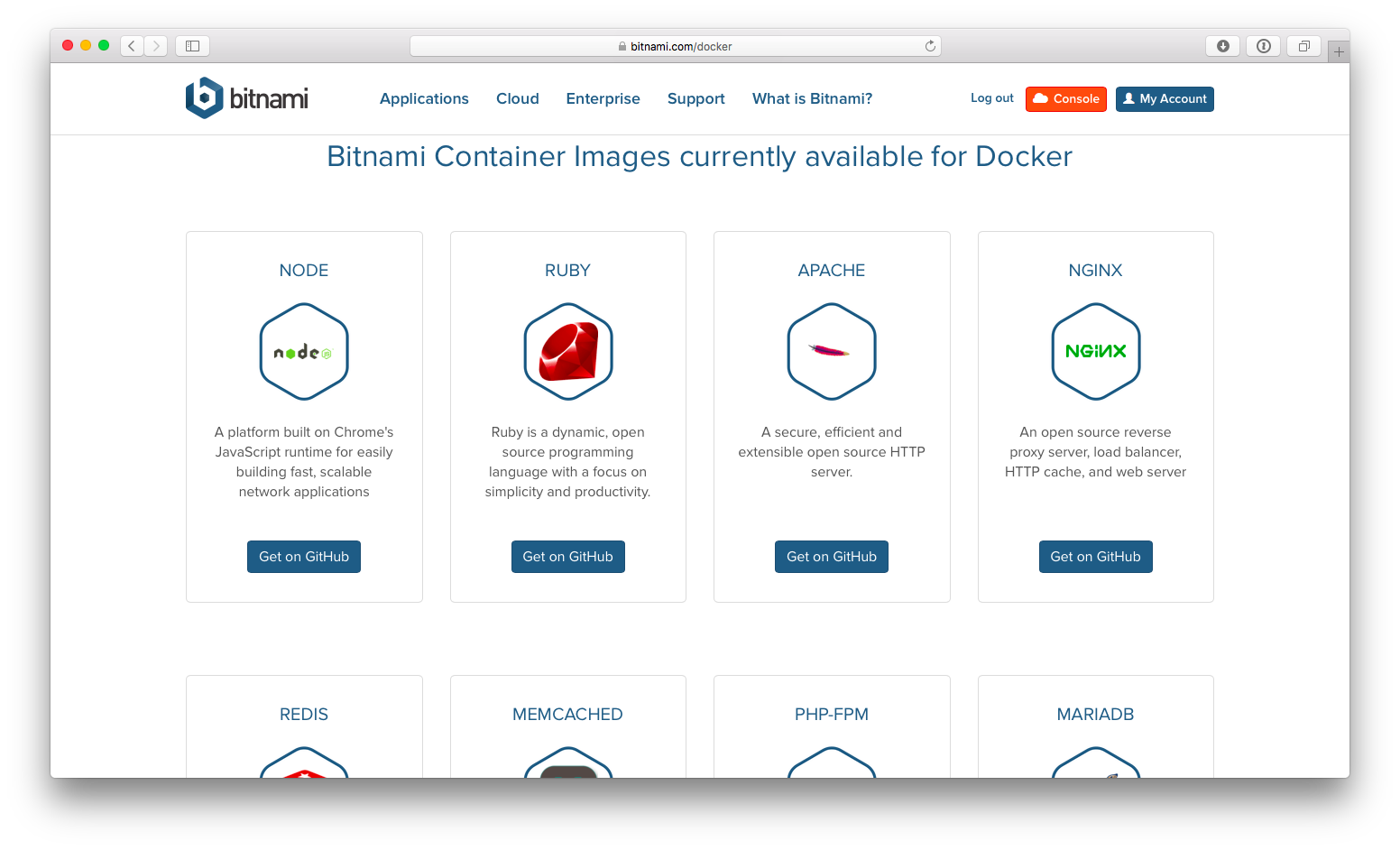 15
What’s Great?
Containers by default

Setup is trivial, consistent on Mac and Linux laptops

Company doubled in size (mostly engineers)
onfidential
16
What’s Next?
Docker-compose & docker exec is awkward

Architectural implications of containers

Update CI system
To share or not to share data services (dev)
Better Secret Sharing
17
Language Runtimes-as-a-Service
18
Demo
19
Summary
What is Bitnami?

Why Containers?

What is harp?

What have we learned?

What’s Stacksmith?

Blatant Hiring Plug
20
We are Hiring
San Francisco (Mission St.) & Spain (Sevilla)
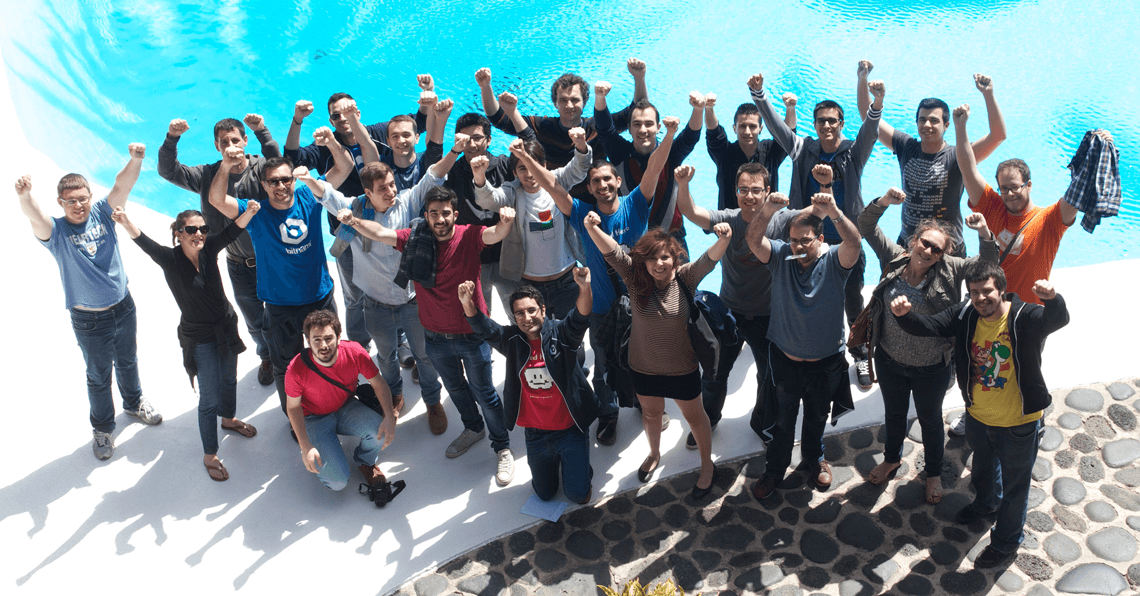 21
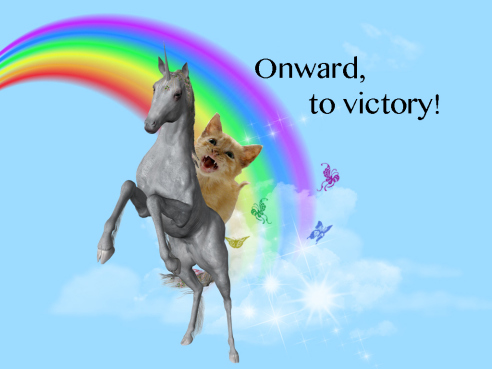 Confidential
22
Questions?